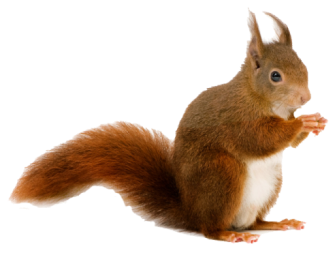 Интерактивная игра«Дикие и домашние животные»
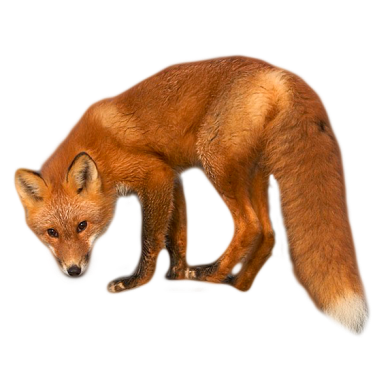 Выберите всех домашних животных
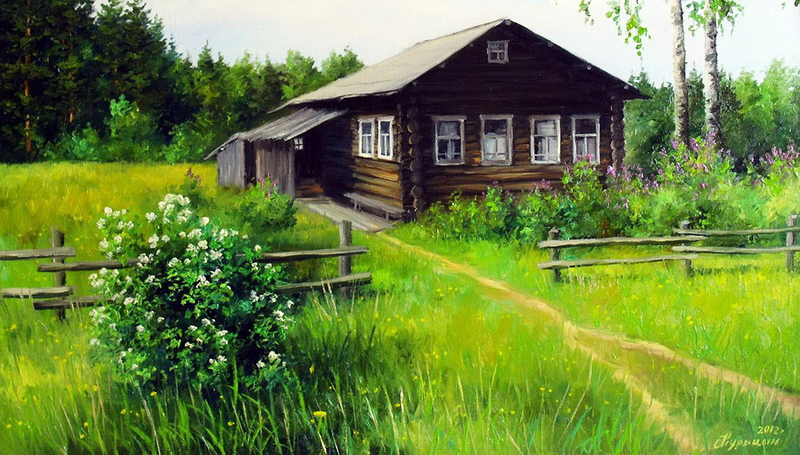 Выберите всех домашних животных
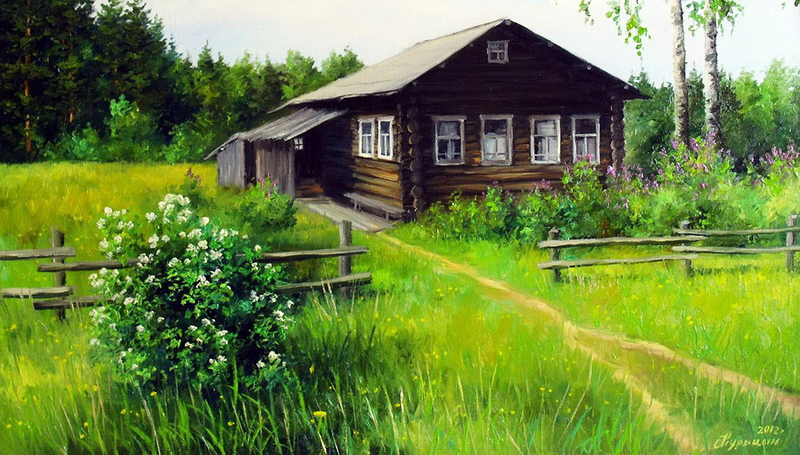 Выберите всех домашних животных
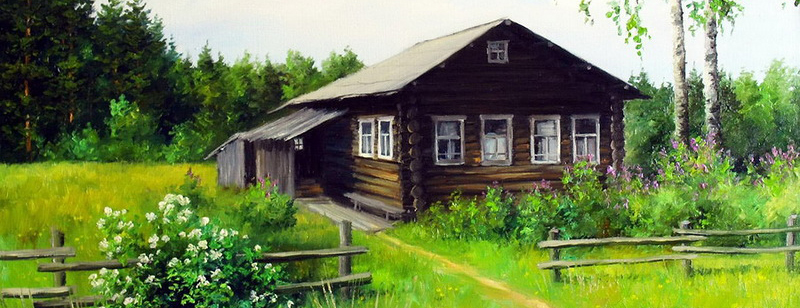 Выберите всех диких животных
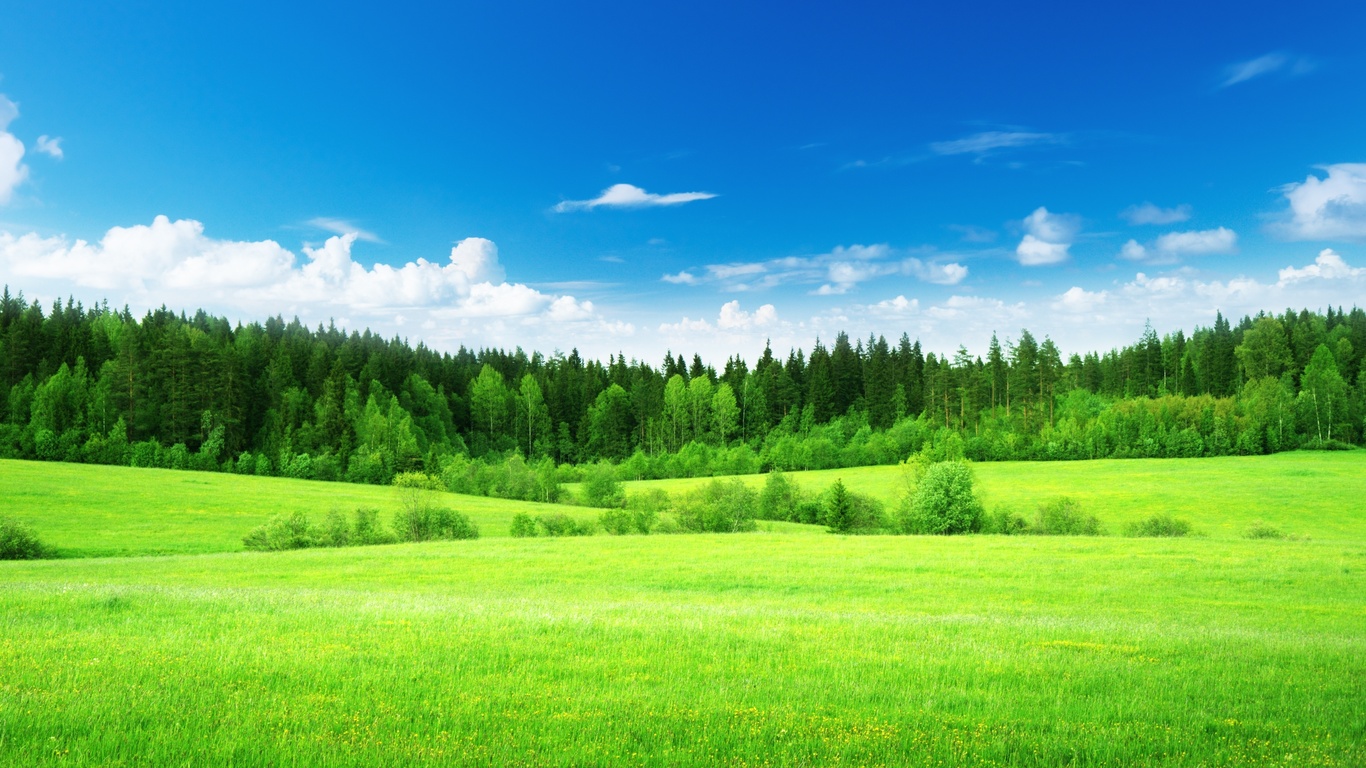 Выберите всех диких животных
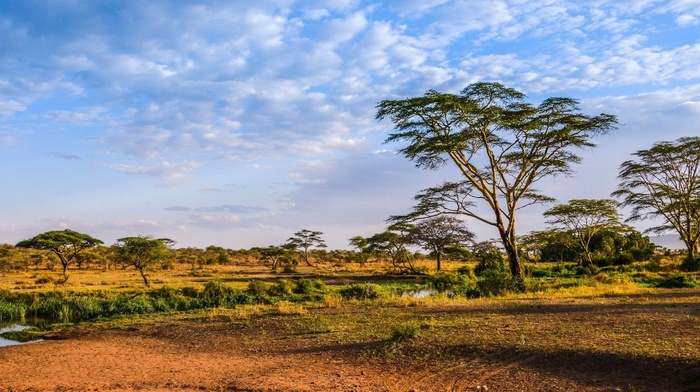 Молодец!!!
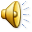 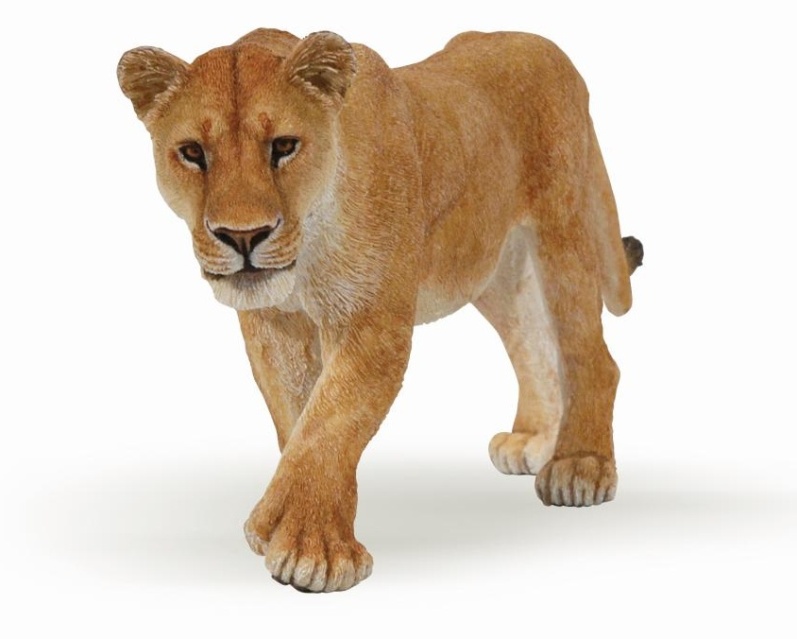